College Readiness Webinar: College Admissionswill begin soon.
Please mute your sound to avoid 
noise distraction during the 
webinar.
College Readiness Webinar:
College Admissions

Presenters:
Troy Moldenhauer
Director of Admissions & Recruitment, UW-Parkside

Brian Troyer
Director of Undergraduate Admissions, UW-Milwaukee
Goals for Today
The Importance of Applying Early
Application Consideration
Application Timeline
Available Resources
The Importance of Applying Early
What to include in the application
Letters of recommendation 
Proper preparation in high school
Development courses (course placement)
The Importance of Applying Early
Math senior year
Strong English curriculum 
Academic Rigor (take core courses and beyond)
Prior-Prior year
Application Consideration
Application Statement
We want to learn about your students:
Goals and aspirations
Why our school?
What are you interested in studying and why? 
Are there any life experiences that might help us understand you, or may explain other parts of your application/academics?
This is a student’s chance to bring her/his ‘voice’ to the college application.
Application Consideration
Skill sets (talent and ability, activities,                                                                employment)   
Evaluations of transcripts (dual credit courses, academic rigor (AP, Honors, etc.), trends in grades, courses taken)
Application Timeline
How long does it take to process an application?
What is a “complete” application?
Applications are not reviewed until complete
Some campuses have self-service / application tracking software
Available Resources
UW System workshops
Individual campuses offer assistance
Wisconsin Education Fairs (WEFs)
UW HELP
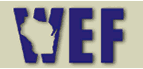 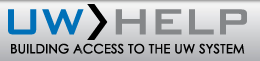 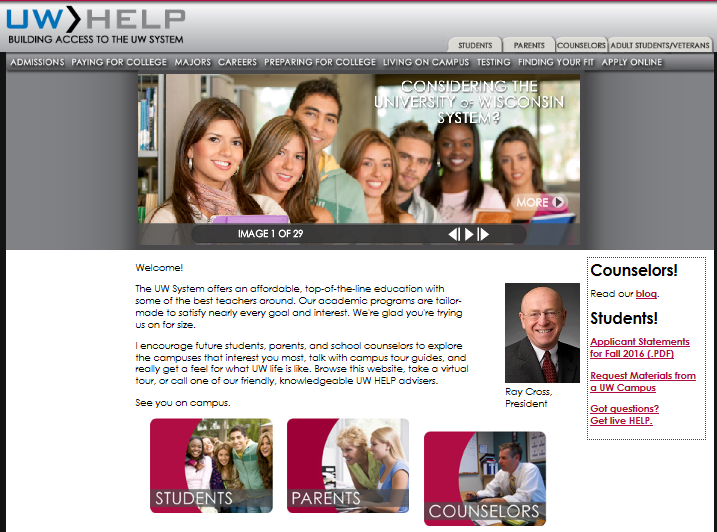 http://uwhelp.wisconsin.edu/
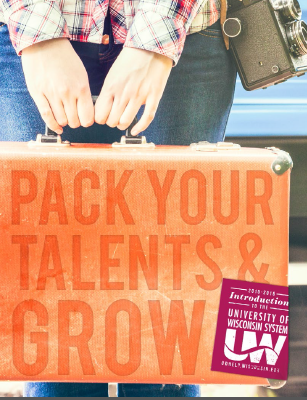 Available Resources
Campus and State websites
Publications (Introduction to the UW System)
College Goal Wisconsin (for FAFSA Completion)
National Association of College Admission Counseling (www.nacacnet.org)
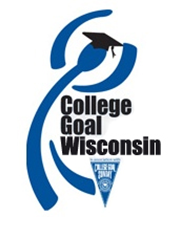 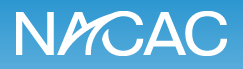 http://www.nacacnet.org
Questions & Comments
Contact Information
Troy Moldenhauer
  Director of Admissions and Recruitment
  University of  Wisconsin – Parkside
  262-595-2355         moldenht@uwp.edu

Brian Troyer
Director of Undergraduate Admissions
University of Wisconsin – Milwaukee
414-229-4445      troyerb@uwm.edu